Prequalified Fillet weld
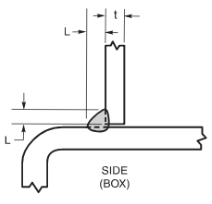